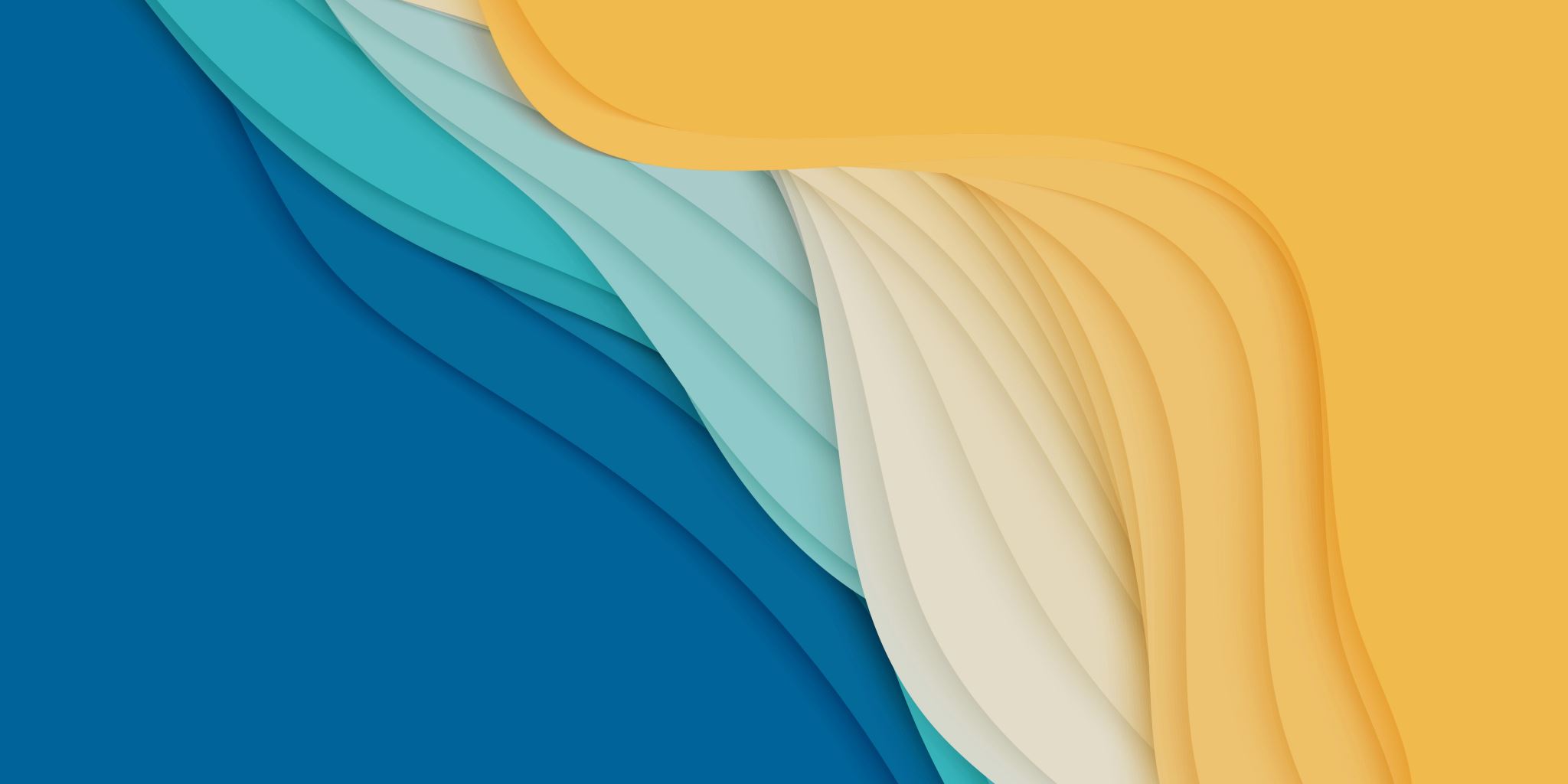 Hrvatski jezik, 5b razredOpis slike- vježba usmenog I pismenog izražavanja
Mirjana Hrestak, prof. reh.
Odgovori na pitanja punom rečenicom:

Gdje se događa radnja na slici?
Koje je godišnje doba?
Koliko djece vidiš na slici?
Što rade djeca?
Kako bi se ti igrao da se nalaziš u tom   parku?
livadi
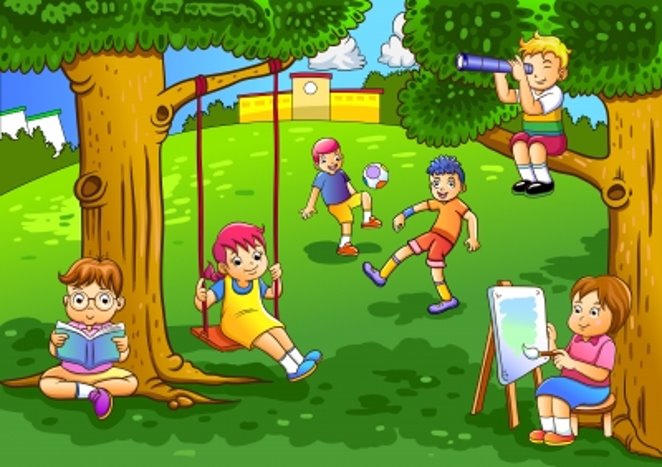 Nadam se da ste uspješno riješili zadatak!

Lijep pozdrav!
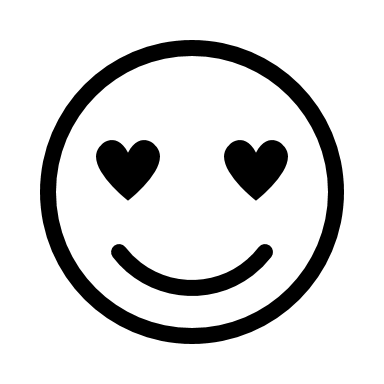